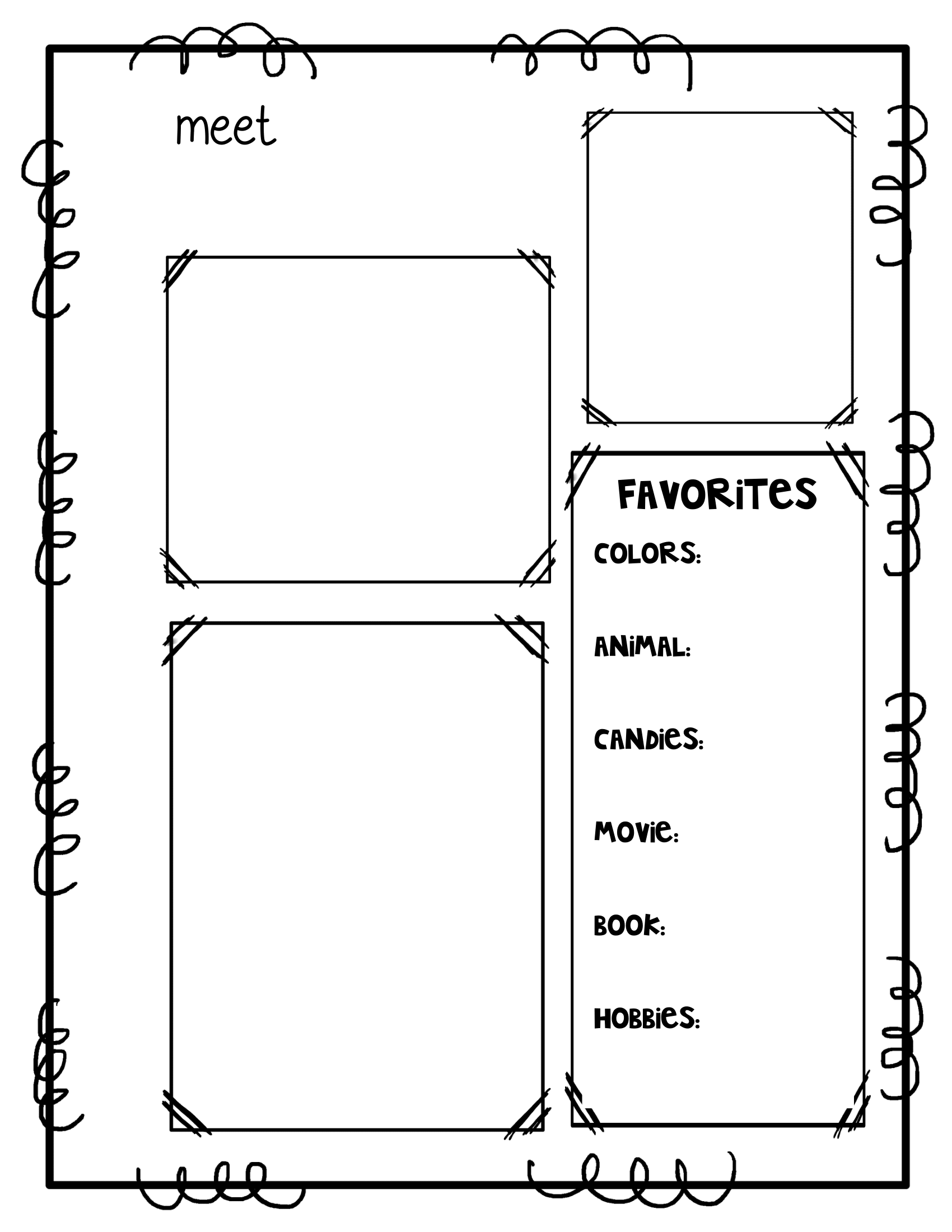 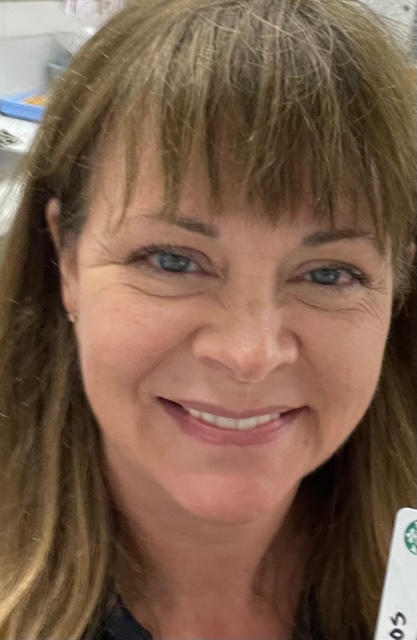 Mrs. Ramos
Kindergarten
“The more you read, the more things you will know. The more that you learn, the more places you’ll go.”
-Dr. Seuss
Bright colors
I have always wanted to be a teacher starting from playing school with my friends when I was a little girl. I earned my Bachelor’s Degree from FSU and this will be my 24th year of teaching (20 of my years have been in K). Your kiddos will learn lots and have tons of fun this year!
Dolphins& my dog ,Luke
M&M’s, Raisinettes
Beauty and the Beast and The Little Mermaid
Yoko & Stand Tall Molly Lou Melon
Going to beach and movies with my family and gardening